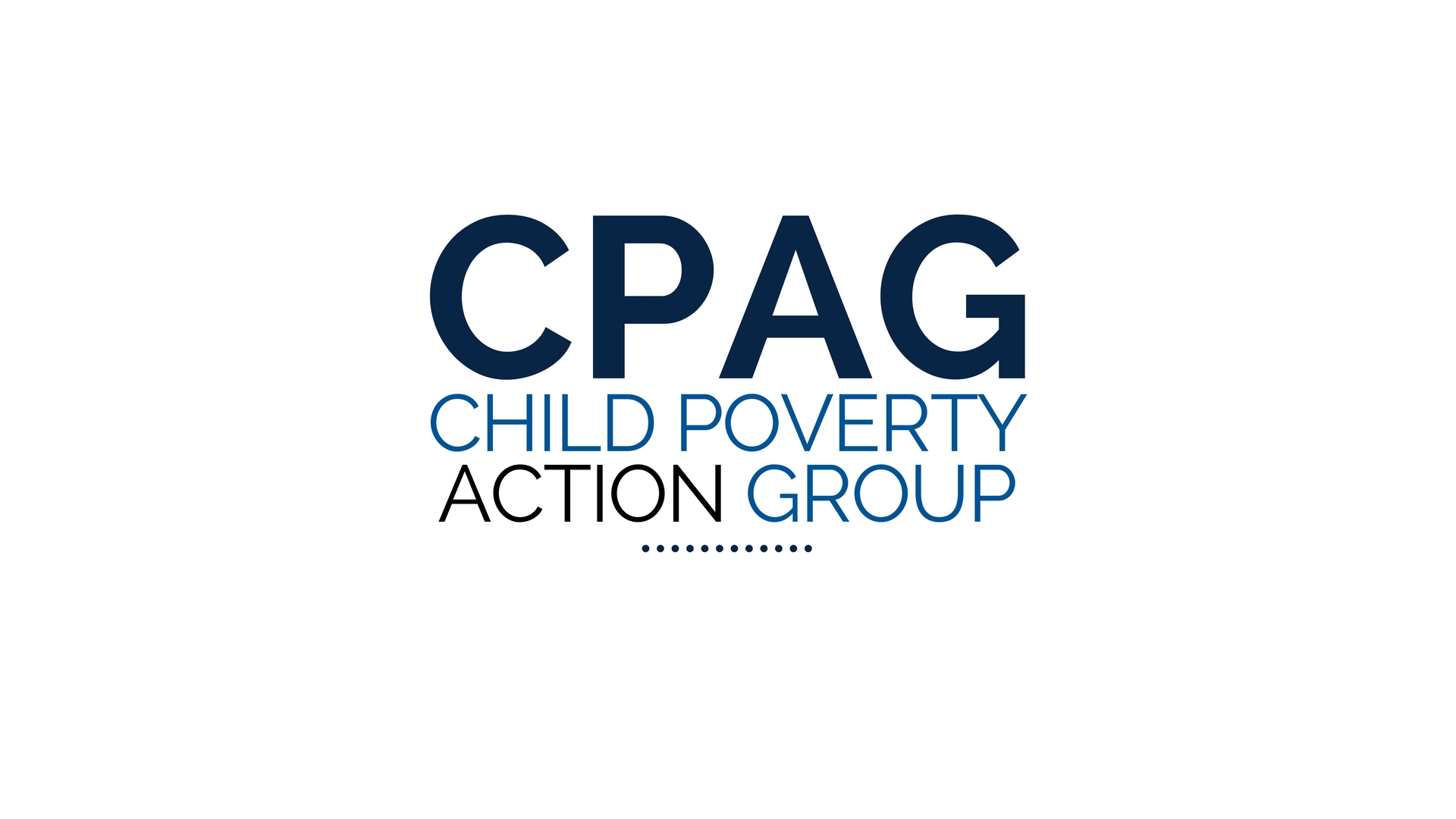 Webinar: Solutions to Addressing Early Childhood Poverty in the U.S.
Follow us: @CPAG_USA
www.childpovertyusa.org
June 14, 2018
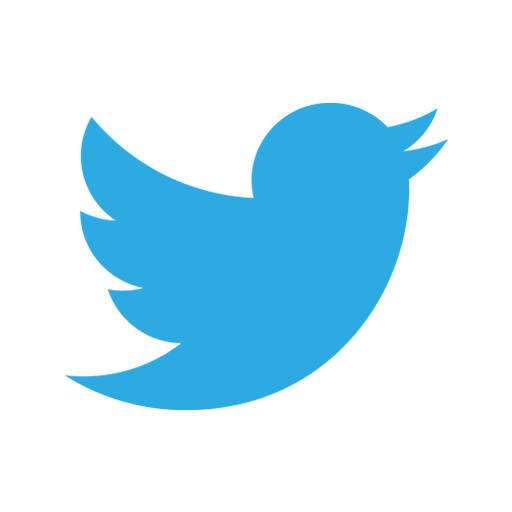 First Focus
UnidosUS
Save the Children Action Network
Center for Native American Youth
The Century Foundation 
Sargent Shriver National Center on Poverty Law
PICO National Network 
MomsRising
Child Welfare League of America 
American Federation of Teachers
Prosperity Now
National Center for Children in Poverty 
Partnership for America’s Children 
National Latino Children’s Institute 
Share our Strength
National Association of Counties (NACo)
Alliance for Strong Families and Communities
National Association for the Education of Young Children (NAEYC)
Catholic Charities USA
Center for the Study of Social Policy (CSSP)
National Black Child Development Institute (NBCDI)
The National Prevention Science Coalition to Improve Lives
National WIC Association
National Diaper Bank Network
CPAG MEMBERS
Follow us: @CPAG_USA
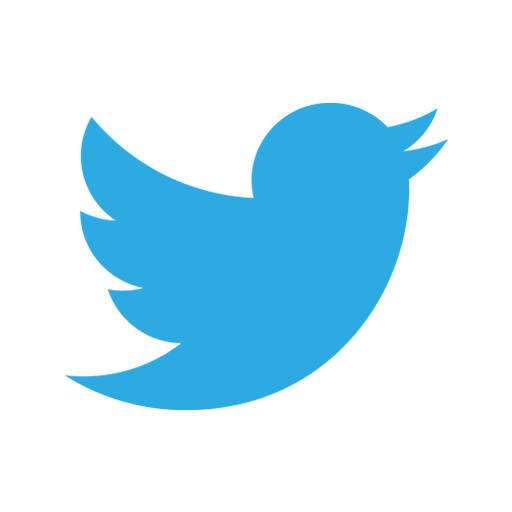 www.childpovertyusa.org
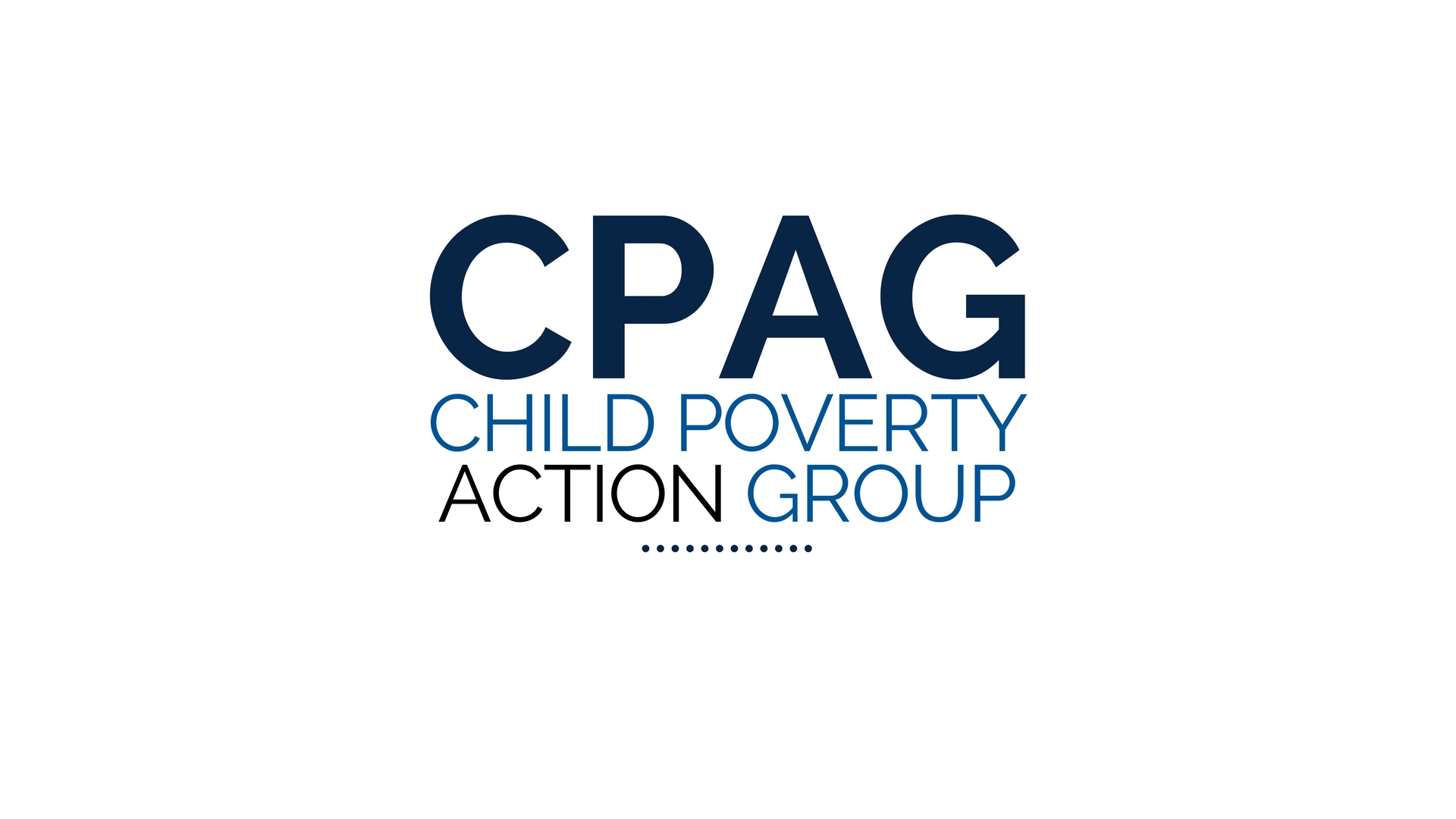 Webinar: Solutions to Addressing Early Childhood Poverty in the U.S.
Moderator
Cara Baldari, Senior Policy Director, Family Economics, First Focus 

Presenters 
Lauren Hogan, Senior Director, Public Policy & Advocacy, National Association for the Education of Young Children and coauthor of Collective Prosperity: To Support Children, Invest in Early Childhood Educators

Tiffany Smith, Communications Consultant, National Center for Children in Poverty, Columbia University Mailman School of Public Health and coauthor of Supporting America's Low-Income Working Families through Universal Paid Family Leave

Brian Dittmeier, State Government Affairs Counsel, National WIC Association
Collective Prosperity: To Support Children, Invest in Early Childhood Educators __________________________________Lauren Hogan, NAEYCWebinar: Solutions to Addressing Childhood Poverty June 14, 2018
www.naeyc.org/profession
Early childhood education results in positive outcomes for our children, families, and economy
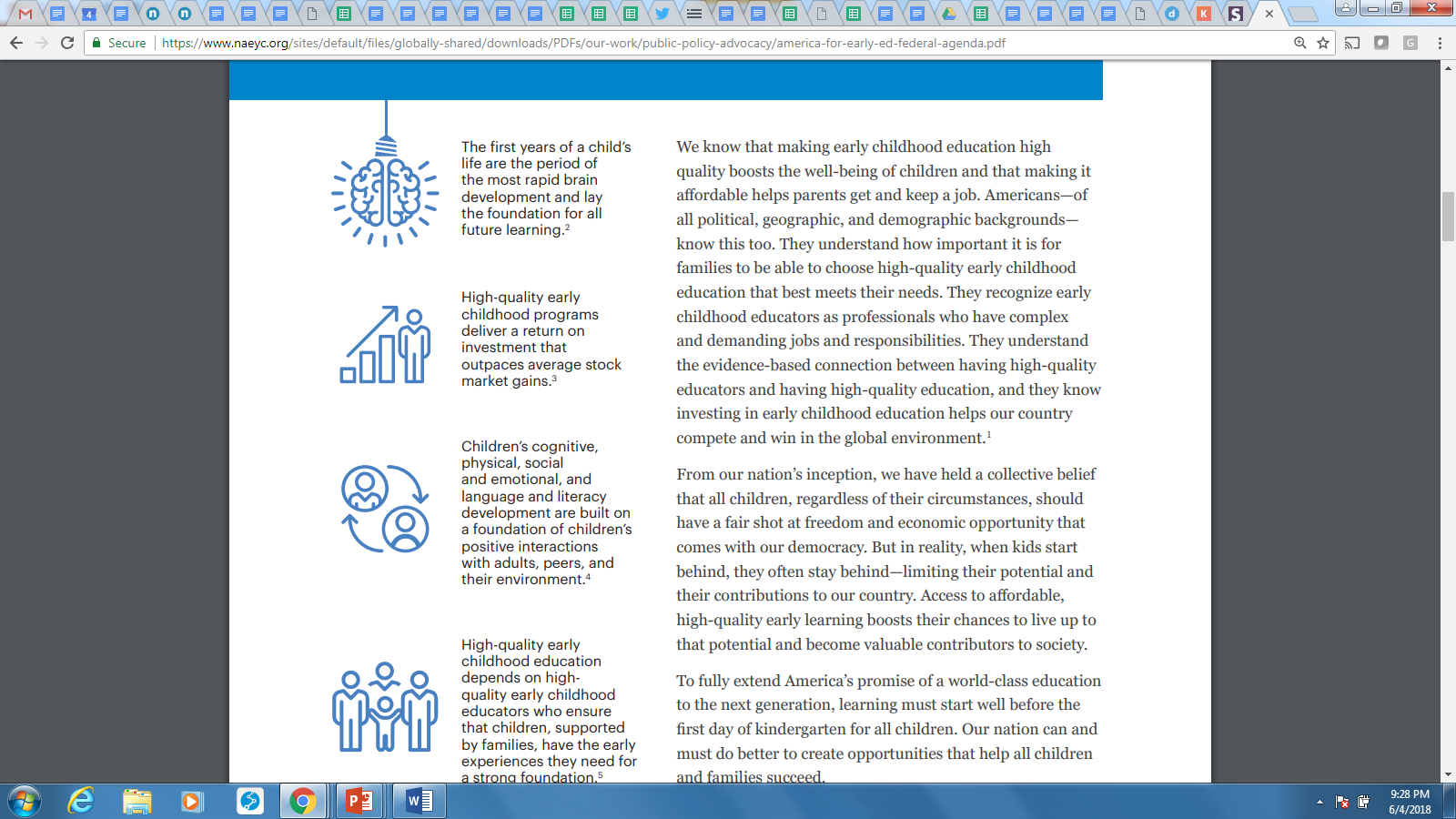 The first years of a child’s life are the period of the most rapid brain development and lay the foundation for all future learning.

High-quality early childhood programs deliver a return on investment that outpaces average stock market gains.

Children’s cognitive, physical, social and emotional, and language and literacy development are built on a foundation of children’s positive interactions with adults, peers, and their environment.

High-quality early childhood education depends on high-quality early childhood educators who ensure that children, supported by families, have the early experiences they need for a strong foundation.
Why Focus on the Workforce?
We are focused on equitably advancing a diverse, effective, and compensated early childhood education profession across states and settings because it is the best and most effective way to improve outcomes for children and families.
National Association for the Education of Young Children
6
Early Learning in the U.S.
24+ million children in U.S. ages 0-5, with 45% living in low-income families
[Speaker Notes: Head Start: 
31% of eligible children ages 3-5 had access to Head Start  
6% of eligible children under age 3 had access to Early Head Start 

State Funded PreK: 
32% of 4-year olds and 5% of 3-year olds (1.5 million children) have access to state funded preK 

Child Care Subsidies:
16% of eligible families with children have access to subsidy (1.4 million)]
The Workforce
“Every day, in homes and centers across the country, approximately two million adults are paid to care for and educate more than 12 million children between birth and age five.”

Early Childhood Workforce Index 2016 
Center for the Study of Child Care Employment, 
University of California, Berkeley
National Association for the Education of Young Children
8
[Speaker Notes: Three workforces]
Solving the Trilemma: Quality, Affordability, and Compensation
The goal must be to ensure high-quality programs and affordable access without relying on the hidden subsidy of an early childhood education workforce that is inadequately compensated.
National Association for the Education of Young Children
9
Compensation for Early Childhood Educators
61%
Without knowing the amount, most voters believe that early childhood educators are paid too little.
Early childhood educators earn an average wage of $10.40/hour.
National Association for the Education of Young Children
10
Importance of Early Childhood Educators
88%
Voters view teaching young children as important work.
National Association for the Education of Young Children
11
Voters overwhelmingly support increasing funding for ECE…
80%
81%
18%
13%
6%
3%
National Association for the Education of Young Children
12
…even with the understanding that it would be directed towards increasing wages.
Total Support: 83%
Total Support: 80%
National Association for the Education of Young Children
13
Because they know: low compensation undermines quality.
Voters, parents, and policymakers recognize the connection between early childhood educators and quality – including compensation and degrees.

 Financial insecurity  Ongoing stress  Impacts practice  Threat to the promise of high-quality early childhood education
National Association for the Education of Young Children
14
What We Need
Stronger early education workforce that is well prepared, effective, and diverse, working within a compensation and system that supports their excellence. 

Power to the Profession
Shared framework and definition of the early childhood education profession, ages birth through 8, across all settings and states
Public awareness campaign that elevates the excellence of the early childhood profession 
Comprehensive policy and financing strategy for the systemic adoption and implementation of the shared framework
What Can Be Done
Increased funding directed towards the workforce 
Increase payment rates to increase supply & address the cost of quality

Better professional supports 
Addressing mental health crises before they impact teaching

Transfer and articulation policies 
Credit for prior learning 

Revised standards and indicators
 Principles of cultural competence and anti-bias.
Success at Scale
To transform our future, we can and must make investments that prioritize the professionals who, with complex and demanding jobs and responsibilities, are caring for and educating the next generation.
National Association for the Education of Young Children
17
Thank you
Lauren Hogan 
Senior Director, Public Policy & Advocacy, NAEYC  
lhogan@naeyc.org 
202-350-8837
National Association for the Education of Young Children
18
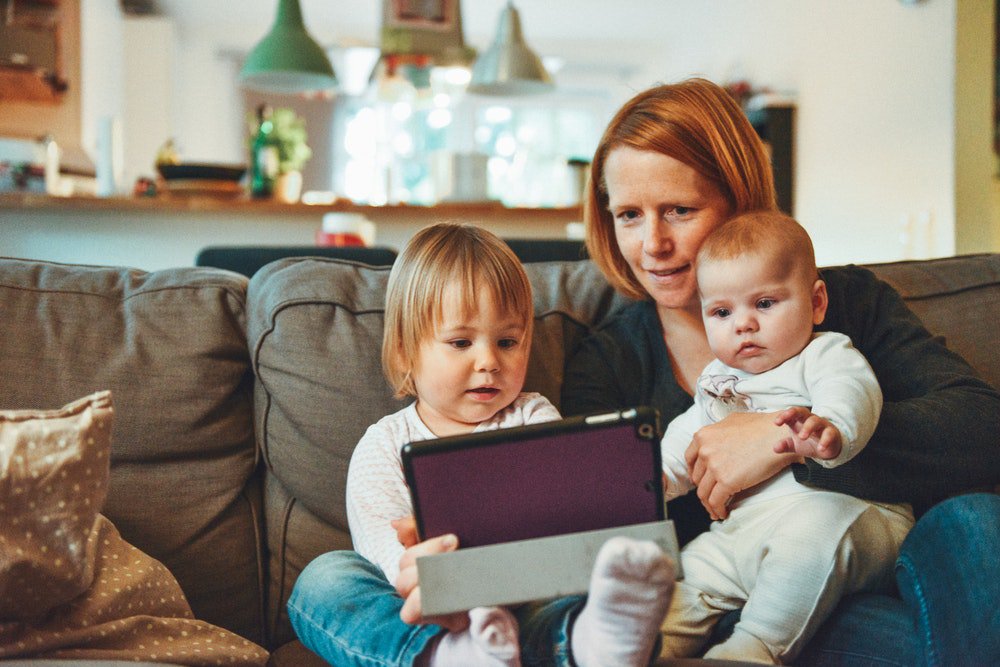 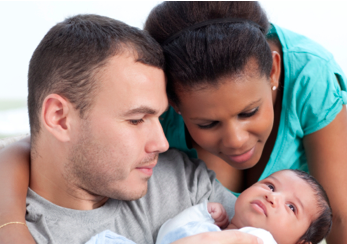 SUPPORTING AMERICA’S LOW-INCOME WORKING FAMILIES THROUGH UNIVERSAL PAID FAMILY LEAVE
Tiffany Thomas Smith
Communications Consultant
National Center for Children in Poverty
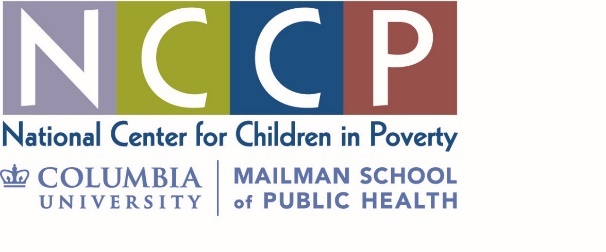 [Speaker Notes: Good afternoon

Thank you for joining us and thanks to First Focus for creating this opportunity to discuss some big ideas today.

I’m Tiffany Thomas Smith and I handle communications and strategic outreach for the National Center for Children in Poverty, NCCP.]
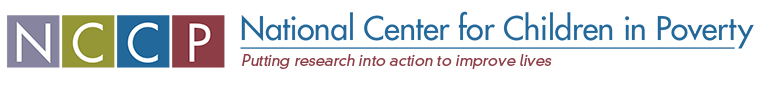 The National Center for Children in Poverty is a non-partisan public policy research center dedicated to promoting healthy child development and strong, nurturing families that are economically secure.  

Our research helps decisionmakers craft effective policies in their cities and states as well as at the federal level.
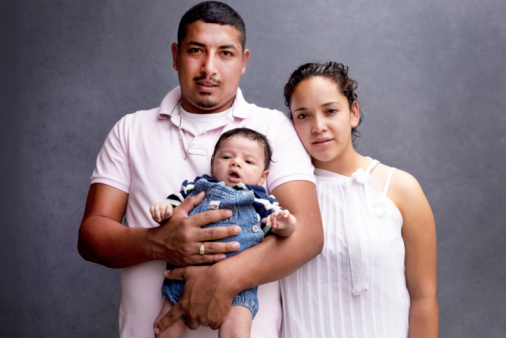 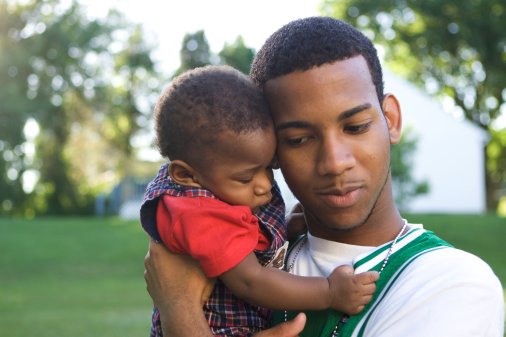 [Speaker Notes: NCCP is a non-partisan public policy research center. We focus on 2 generation solutions for promoting the well-being of low-income families with children. With a focus on effective communication strategies, I help the Center’s researchers to articulate its policy research as it relates to children’s economic futures and overall well-being. 

As part of that work, I — along with the Center’s former director Dr. Renee Wilson Simmons and NCCP Research Assistant Suma Setty — recently wrote a policy brief for CPAG on the elements of a well-designed, universal, paid family leave program — and why such a policy is essential to alleviating child poverty AND interrupting the cycle of poverty over generations.]
What Do We Mean By Paid/Unpaid Leave?
Medical leave
To recover from one’s own illness or injury

Parental leave
To bond with a new child 

Family leave
- Parental leave + caregiving leave
[Speaker Notes: Before I dive in, I wanted to define our terms. Briefly, here are some of the terms that are thrown around when discussing paid and unpaid leaves from work.
 
Medical leave – refers to leave for recovering from one’s own serious illness, injury, or condition and pregnancy and childbirth-related conditions are included. This type of leave intersects with state temporary disability insurance and sick leave laws, among others. 

Parental leave – to bond with a newborn or newly adopted child, and while it’s most commonly used to care for a newborn, the leave can for caring for a new foster or adopted child. Parental leave encompasses both maternity leave and paternity leave. 

Family leave - encompasses leave for purposes covered under parental leave and as well as to care for a seriously ill family member. 

For the purposes of this presentation, I’m going to focus mostly on medical leave related to pregnancy and childbirth and parental leave, because our work at the center is focused on families with children.  

For the past 25 years, the cornerstone of all conversations around leave and leave protection has been the federal Family and Medical Leave Act. Because of FMLA, more than 50 million workers have had guaranteed job protection while taking up to 12 weeks of leave from work to either recover from one’s own injury, care for a family member, or to bond with a new child. 

But as beneficial as that protection has been to millions of people, the law still leaves behind roughly 40% of the workforce. More than that, the is unpaid so only those workers who are able to cobble together other forms of leave (vacation days, sick days, etc.) or have ample savings to weather the loss of pay can afford to take the full 12 weeks. 

---
To be eligible an employee must: (i) work for a firm with 50 employees within 75 miles of the employee’s worksite; (ii) have 12 months of tenure with this firm; and (iii) have 1,250 hours of service in the past year (about 24 hours per week). Only slightly more than half of all employees report meeting all three of these conditions to be eligible for the protections of the FMLA (59%). (Klerman, 2012).]
Key Takeaways
PFML can interrupt intergenerational poverty.
A well-designed PFML program must consider the needs of working, low-income families.
We have a large body of evidence to build a universal national leave program.
[Speaker Notes: PFML can interrupt intergenerational poverty.

But it can only do so if 
A PFML program is designed with the needs of working, low-income families in mind. And that means recognizing that not all workers are the same. And to get to the ideal of a universal paid leave, we have to make sure that some basic attention to equality is included.
We have a large body of evidence to build a universal national leave program.  We don’t need to reinvent the wheel.]
Alleviating Child Poverty Through Paid Family Leave
Universal paid family leave is an income supplement during a time of transition, stress, and/or joy so working individuals can take time off work.
[Speaker Notes: For working families — and especially those already living close to the economic edge — a major life event can mean financial disaster. 

Because PFML is designed to be a transitional support — one designed to supplement income during a time of transition or potential stress for a family — it has the potential to alleviate that stress and interrupt many of the factors that are associated with intergenerational poverty. 


---
points to a number of positive impacts of paid family leave programs. 
The next series of slides are pathways in which paid family leave works toward alleviating child poverty.]
PFML Enhances Family Economic Security
Well-designed program
Increased workforce attachment
Houser & Vartanian, 2012
More family income and greater economic security
Fewer children in poverty
Less dependence on public assistance
Houser & Vartanian, 2012
Higher wages for new moms
Bana, Bedard, Rossin-Slater, 2018
[Speaker Notes: Rigorous studies have shown that PFML enhances family economic security. 

---
Paid family leave and child poverty are connected.
This and the next few graphics are drawn from rigorous quantitative studies.]
PFML Improves Health Outcomes
Well-designed program
Longer breastfeeding duration Appelbaum & Milkman, 2011
Disadvantaged parents more likely to afford longer leaves 
Bartel, Rossin-Slater, Ruhm, Stearns, & Waldfogel, 2015
Better health and cognitive outcomes
Higher likelihood of children being immunized 
Berger, Hill, & Waldfogel, 2005
Higher likelihood of attending well-baby appointments Berger, Hill, & Waldfogel, 2005
[Speaker Notes: The evidence also shows that PFML improves health outcomes

This isn’t exhaustive. Because we haven’t talked about the benefits to maternal health that will lead to better child health. Without leave, some women ae forced to return to work within days — sometimes even within hours — of giving birth. Not only does that give them inadequate time to bond with their child, it can have a negative impact on their own physical health and healing as well as contribute to their potential for postpartum depression and other emotional issues. And frankly, if mom isn’t healthy, it becomes very difficult for her to make sure that baby is as healthy as he or she can be.

---
Another pathway through which pfl and child well-being are connected]
PFML Improves Educational and Economic Outcomes
Well-designed program
Fathers more likely to take leave
Rossin-Slater, Ruhm, & Waldfogel, 2013
Better educational and economic outcomes for these children as adults
Better cognitive and behavioral outcomes 
Huerta et al 2014
Fathers more likely to be involved in the child’s life later on
Pragg & Knoester, 2017
[Speaker Notes: And here’s yet another pathway through which pfl and child well-being are connected. 

PFML isn’t only beneficial to mothers. With access to adequate financial support through PFML, fathers are more likely to take some time off during those early weeks/months — and that improved connection, according to outside research, can contribute to more paternal involvement later on.]
What is a well-designed paid leave policy?
Job-protected
Provides sufficient wage replacement
Encourages both spouses to take leave
Offers reasonable leave time
Easily understandable
Efficiently administered
[Speaker Notes: From the evidence, in order for PFL to work through the pathways to mitigate child poverty, a PFML program should ideally have these elements. 

---

The first two, job-protection and sufficient wage replacement are important to making paid family leave programs accessible to low-income families. They need to be able to return to their jobs after they take leave, and they need to make ends meet, especially important for families that live paycheck to paycheck. 


---

What does a well-designed paid leave policy look like?
·         Job-protected paid leave at sufficient wage replacement is one way that a paid leave program could make it more sustainable and affordable for both spouses to take leave, either simultaneously or at different times.  The lower rates of increased take-up of CA PFL among fathers compared to European fathers are theorized to be because of the low level of wage replacement and lack of job protection in the CA PFL program.
·         Encourages both spouses to take leave:
o   Other nations have designed creative ways to encourage both spouses to take leave. In Germany, they allowed the extension of parental leave for an extra 2 months if both spouses take leave, which increased the number of fathers taking leave by 50%. Study here: https://onlinelibrary.wiley.com/doi/full/10.1111/issr.12134
o   Norway, Sweden, and Iceland – also have earmarked leave for the second spouse/fathers. In Norway, fathers have a non-transferrable quota of 10 weeks of parental leave, at 100% wage compensation, and can be taken over a period of 3 years. Also have part-time leave. – It’s a right to leave, not an entitlement or means-tested benefit. Over 20 years since a father-only leave quota was created, there is more normalization of fathers as carers – potentially upending traditional gender norms and equalizing household work burden. Study here: https://link.springer.com/content/pdf/10.1007%2F978-3-319-42970-0_3.pdf
·         Offers reasonable leave time.
o   Parental leave length is correlated with infant mortality and infant birth weight – longer leaves are associated with substantial decreases in pediatric mortality and lower risk of low birth weight. Cross national study of European nations - http://libres.uncg.edu/ir/uncg/f/C_Ruhm_Parental_2000.pdf.
o   Too long of a leave may result in harmful labor outcomes for women (> a year)
o   The Pediatric Policy Council and the American Academy of Pediatrics endorsed the FAMILY act, which establishes 12 weeks of leave at partial pay.
o   The American College of Obstetrics and Gynecologists and the American Congress of Obstetricians and Gynecologists at minimum recommends 6 weeks of parental leave after welcoming a new child with 100% of pay: https://www.acog.org/-/media/Statements-of-Policy/Public/92ParentalLeaveJuly2016.pdf?]
Is paid leave available for both parents?
[Speaker Notes: You already know this. The majority of the world has recognized the positive impacts of pfml, making the U.S. one of a handful of nations without a national paid leave program for either parent.

One good thing about this is that we can learn from these nations. There is a broad body of evidence that shows us what design elements are crucial in order for PFML to disrupt the cycle of poverty.

---

From this map, it is clear that the rest of the world has acknowledged the numerous positive impacts of paid family leave on family economic security, the U.S. is the only OECD nation in the world without a national paid family leave program for either parent. 

This map perfectly illustrates just how much of an outlier the U.S. when it comes to this issue. The U.S. joins the ranks of Suriname, Papua New Guinea, and 5 tiny pacific islands in offering its citizens/residents 0 weeks of paid leave after the birth of a child (other countries lacking paid leave are small pacific islands - Marshall Islands, Palau, Micronesia, Nauru, & Tonga).  As you can see, the majority of Europe, where there are robust economies and low unemployment rates, offers paid leave to both spouses with a few exceptions (Ireland, Switzerland, Albania, Cyprus, and Turkey offer paid leave only to mothers). 

Retrieved from: https://www.worldpolicycenter.org/policies/is-paid-leave-available-to-mothers-and-fathers-of-infants/is-paid-leave-available-for-mothers-of-infants 
-----
Why are we so behind? Many theories in place, but I will get back to that if time permits. The point is that we are the only industrialized nation that does not offer some type of paid family leave. 
---
Theory 1: This map is the perfect visual of American Exceptionalism. There is the pervasive sense that Americans are industrious individuals who do not need help from anyone to succeed. Additionally, unlike European nations, the U.S. does not have a strong labor rights movement. Change is happening because of the fact that women’s increased participation in the labor force is forcing more families to adapt and the environment to demand for a formal policy to allow parents to care for their children is growing because most families can’t afford to have one parent at home, not working.
http://theweek.com/articles/445827/how-america-ended-worst-maternity-leave-laws-earth 

Theory 2: One historical explanation is that after WWII, Europe suffered massive infrastructure damage and casualties and the economies of Europe both needed more women to go back to work and also increase the birthrate (“replenish the population”). In post WWII United states, soldiers came home and women who worked in factories returned home, disincentivizing family-friendly workplace policies because of the presence of a caretaker at home.  http://www.npr.org/sections/itsallpolitics/2015/07/15/422957640/lots-of-other-countries-mandate-paid-leave-why-not-the-us 

Theory 3: Business lobby. Realted to the idea of American exceptionalism in that businesses should be able to figure out how to institute paid leave polices (Kurtzleben, 
2015). 


The inclusion of caregiving leave was included as high priority due to AARP efforts.
 
We do have, however, unpaid leave protections through the Family and Medical Leave Act
Citations: Pew Research Center. (2016).  Of 41 nations, only U.S. lacks paid parental leave. Retrieved from http://www.pewresearch.org/ft_16-09-19_parental_leave/.]
Policy options
[Speaker Notes: Tie this back to slide 10. 
Here are a couple of policy models that can all have those essential design elements I discussed in the prior slide, but they vary in how accessible they are to low-income families. 
Variations of these models have been applied around the world as well as in the states.

There are many models the U.S. can adapt to implement paid leave. This is not an exhaustive list of policy options nor does it go through the all strengths and weaknesses of each design in detail, but this is a brief overview.
Federal mandate – requires employers to provide compensation to employees who need to take medical or family leave.
Tax incentive – a policy already exists. It was a part of the tax reform bill that was passed. It basically allows businesses that already offer paid leave to their employees a rebate for the wages they provide to low-income workers. 
Savings accounts – these would work similar to 401(k)s in that employees would have the option to put a portion of their paycheck into a tax exempt account. Would benefit higher income workers because they could set aside more money for this leave, also low-income workers typically underutilize these types of savings accounts. NOT REALISTIC FOR PEOPLE LIVING PAYCHECK TO PAYCHECK
Early withdrawal of social security retirement benefits – this involves a clever use of existing funds and infrastructure. This model would allow workers to take retirement benefits early for, say, 6 weeks. THREATENS THE SOLVENCY OF THE FUND. WOMEN WHO WITHDRAW MAY NOT RETURN TO THE WORKFORCE SO THE MONEY MAY NOT GET REPLACED. ALSO YOUNG MOMS MAY NOT QUALIFY YET (YOU HAVE TO HAVE WORKED FOR 10+ YEARS) , SO THEY’d BE LEFT OUT – AND THOSE ARE THE FOLKS WHO WOULD NEED IT THE MOST.
National insurance program – also could make use of existing infrastructure to administer benefits, but this would create a new fund through payroll taxes, like ss.]
Other considerations
Addressing the issues of the ‘sandwich generation’
Including an expansive definition of family
[Speaker Notes: These considerations aren’t in the compendium, but they are equally important to discuss because they involve designing a paid family leave program that works well for more than just parents. There are more and more people falling into what’s being termed as the sandwich generation, which involves people who are caring for young children while simultaneously caring for elderly parents. Over 47% of middle aged adults fall into this category (Pew Research Centers). 

We also need to consider a wider definition of family to accommodate all types of families, like siblings, grandparents, and to include caregivers who aren’t necessarily related to the person receiving care, like a neighbor or friend.  This is very important to LGBTQ families who often talk about and care for their ‘chosen family’. We need to be inclusive in the ways in which we talk about paid family leave to allow for family types that aren’t necessarily evident on your tax return.

ALSO: we’re looking at caregivers and people with disabilities. Look for more research from us on how experiences for families of different makeups. CAREGIVER is broad term.]
References
Appelbaum, E., & Milkman, R. (2011). Leaves that pay: Employer and worker experiences with Paid Family Leave in California. Washington, DC: Center for Economic and Policy Research.
Bana, S., Bedard, K., & Rossin-Slater, M. (2018). The impacts of paid family leave benefits: Regression kind evidence from California administrative data. NBER Working Paper No. 24438.  Cambridge, MA: National Bureau of Economic Research. Retrieved from http://www.nber.org/papers/w24438. 
Bartel, A., Rossin-Slater, M., Ruhm, C., Stearns, J. & Waldfogel, J. (2015). Paid family leave, fathers’ leave-taking, and leave-sharing in dual-earner households. NBER Working Paper. Cambridge, MA: National Bureau of Economic Research.
Berger, L. M., Hill, J. & Waldfogel, J.  (2005). Maternity leave, early maternal employment and child health and development in the U.S.  The Economic Journal, 115, F29-F47.  
Houser, L. & Vartanian T.P. (2012). Pay matters: The positive economic impacts of paid family leave for families, businesses and the public.  New Brunswick, NJ: Center for Women and Work, Rutgers University.
Huerta, M., Adema, W., Baxter, J., Han, W.J., Lausten, M., Lee, R., & Waldfogel, J. (2014). Fathers’ leave, fathers’ involvement and child development: Are they related? Evidence from four OECD countries. OECD Social, Employment and Migration Working Papers, No. 140, OECD Publishing. Retrieved from http://dx.doi.org/10.1787/5k4dlw9w6czq-en. 
Pragg, B. & Knoester, C. (2017). Parental leave use among disadvantaged fathers. Journal of Family Issues, 38(8): 1157-1185. Retrieved from http://journals.sagepub.com/doi/pdf/10.1177/0192513X15623585. 
Rossin-Slater, M., Ruhm, C., & Waldfogel, J. (2013). The effects of California’s Paid Family Leave program on mothers’ leave-taking and subsequent labor market outcomes. Journal of Policy Analysis and Management, 32(2), 224-245.
Additional Resources
Key Characteristics of parent leave systems (2017). OECD Social Policy Division, Directorate of Employment, Labour and Social Affairs. Retrieved from https://www.oecd.org/els/soc/PF2_1_Parental_leave_systems.pdf .
Paid family and medical leave. (2017). AEI-Brookings Working Group on Paid Family Leave. Retrieved from https://www.brookings.edu/wp-content/uploads/2017/06/es_20170606_paidfamilyleave.pdf .
Paid Parental Leave in the United States. (2014). Institute for Women’s Policy Research, funded by the U.S. Department of Labor Women’s Bureau. Retrieved from https://www.dol.gov/wb/resources/paid_parental_leave_in_the_united_states.pdf . 
A Better Balance. Comparative Chart of Paid Family  and Medical Leave Laws in the United States. Retrieved from http://www.abetterbalance.org/resources/paid-family-leave-laws-chart/
World Policy Analysis Center, “Is Paid Leave Available for Mothers and Fathers of Infants?,” September 2016, https://www.worldpolicycenter.org/policies/is-paid-leaveavailable-to-mothers-and-fathers-of-infants/is-paid-leaveavailable-for-mothers-of-infants. 
Laura Addari, Naomi Cassirer, and Katherine Gilchrist, Maternity and Paternity at Work: Law and Practice across the World (Geneva: International Labour Organization, 2004), http://www.ilo.org/wcmsp5/groups/public/---dgreports/---dcomm/---publ/documents/publication/wcms_242615.pdf.
[Speaker Notes: There are a lot of resources out there to help people understand these programs better. We’ve copied some links here for reference if you’d like to visit these websites after this presentation.]
For More Information
Website: http://nccp.org/
Twitter: @NCCP 
Facebook: facebook.com/nccp.org
Tiffany Thomas Smith
TiffanyTSmith@NCCP.org
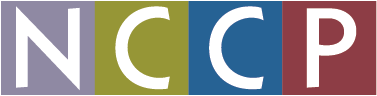 [Speaker Notes: A well-designed paid family leave that reaches low-income workers can mitigate generational poverty and constitutes part of a larger vision for enhancing child well-being.
That, I think, is worth the investment. 




A paid leave program that considers the needs of low-income families with children will be able to give people the opportunity to be better family members, friends, and workers and give the next generation a more solid foundation to succeed. 

When children have their parents with them at the most vulnerable times in their lives, they have a better chance of developing into healthy humans with more economic opportunities.


Please feel free to email me with questions you have that we don’t get to address today.]
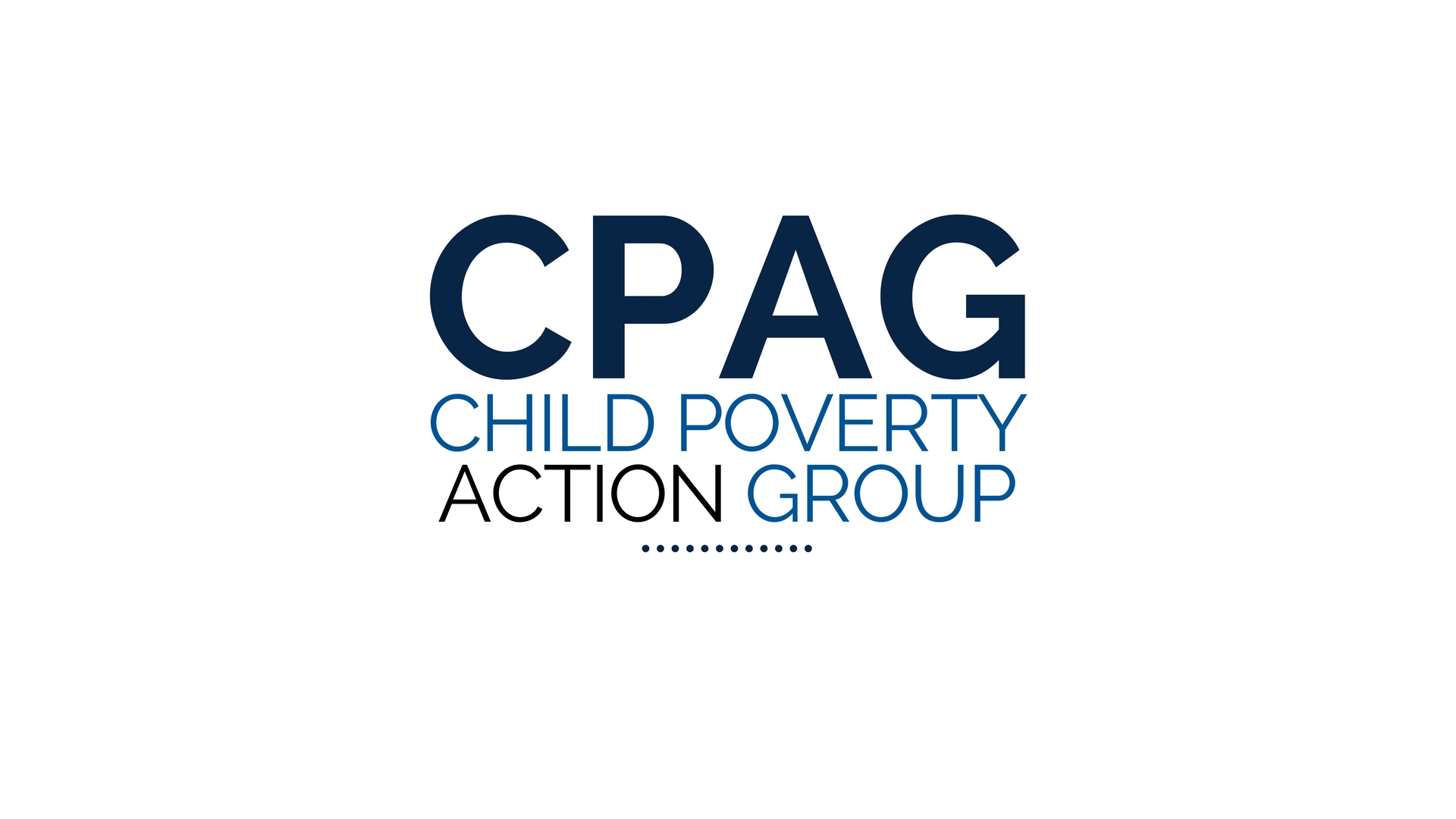 Webinar: Solutions to Addressing Early Childhood Poverty in the U.S.
Follow us: @CPAG_USA
www.childpovertyusa.org
June 14, 2018
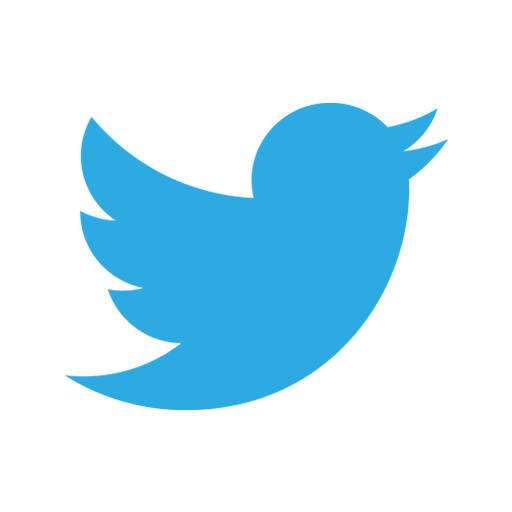 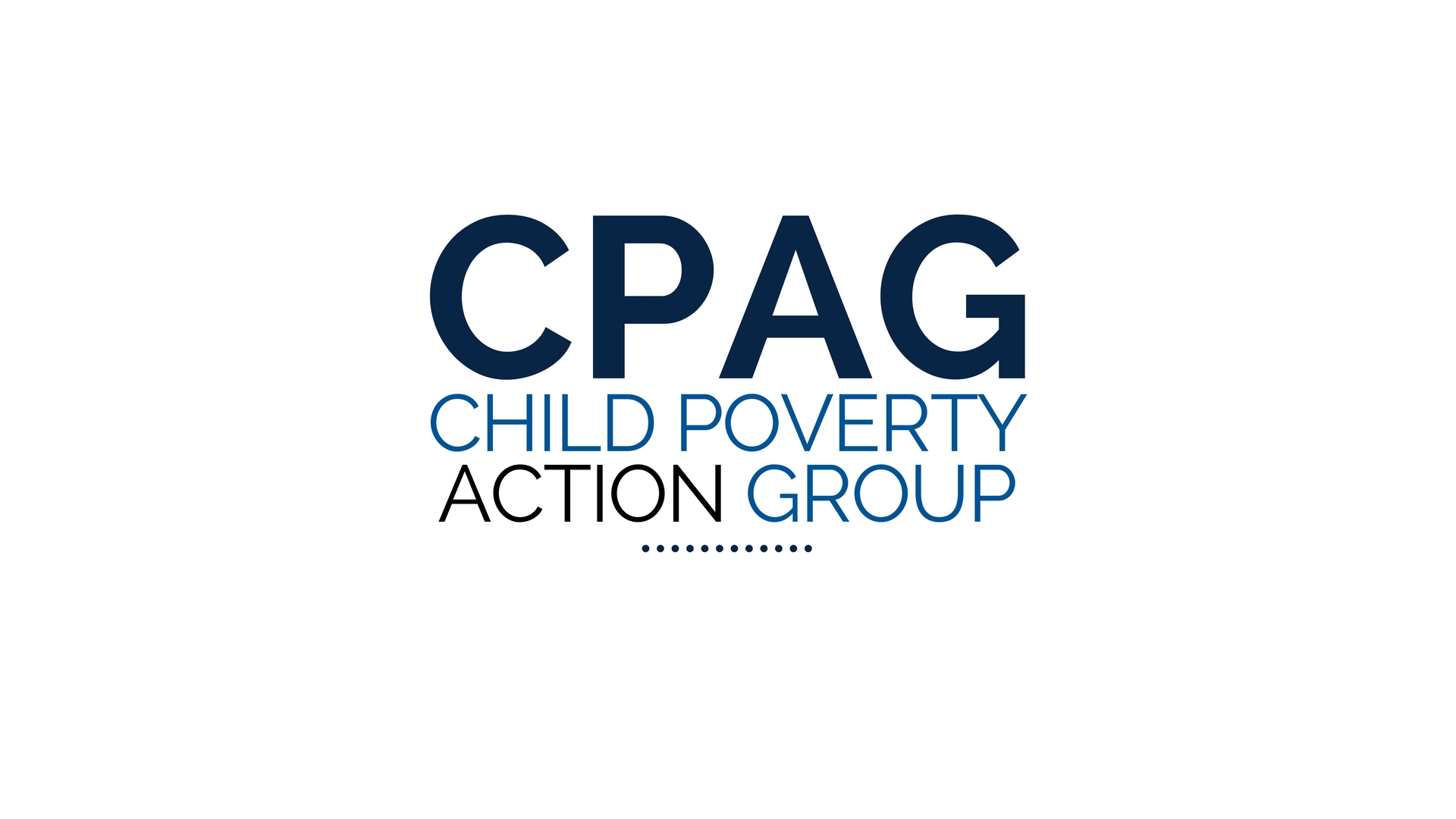 Q&A
Follow us: @CPAG_USA
www.childpovertyusa.org
June 14, 2018
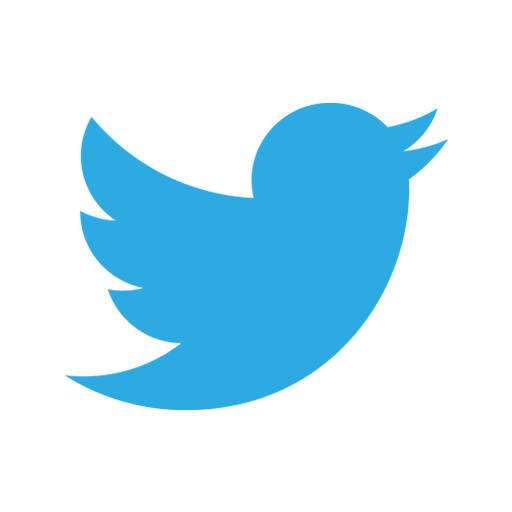